Химизация экономики -  базис устойчивого развития России
Член Совета Международного института проблем химизации современной экономики
Смирнов В.А.
Тенденции в развитии российской химической и нефтехимической промышленности
Переработка нефти стала невыгодна НПЗ из-за налогового маневра в нефтегазовой отрасли. По подсчетам Ernst  & Young, маржа переработки в 2015 году снизилась до $20 за тонну нефти. В 2014 году этот показатель составлял
$70–75 с тонны.
В марте 2015 года Россия установила новый рекорд по добыче нефти со времен распада СССР. В среднем за один  день российские компании добывали по 10,71 млн барр. нефти и газового конденсата по сравнению с 10,67 млн  барр./сутки в декабре 2014 года.
BP предсказала что Россия останется крупнейшим экспортером энергоресурсов и будет удовлетворять 4% мирового  спроса к 2035 году. Производство «первичных энергоресурсов» (в которые входят нефть и газ) в России вырастет  на 14% к 2035 году, а переработка нефти снизится на 25%.
В настоящее время приняты решения по переносу программ модернизации НПЗ.
Химическая промышленность России – отрасль, играющая важную роль в национальной экономике и оказывающая огромное влияние на такие показатели, как занятость, объем выпуска и внешнеторговый баланс. Однако основной объем продукции российской химической промышленности представлен, в основном, продукцией низких производственных переделов, в то время как США и странам Европы характерно производство наукоёмких продуктов спецхимии с высокой инновационной составляющей.
Следует обратить особое внимание на две цифры:
Доля химического комплекса в структуре промышленного производства Российской Федерации в 2012 году составила примерно 6,2%;
Доля инвестиций в основной капитал химического комплекса непропорционально мала и составляет 5%.
Это идёт вразрез с мировой тенденцией, в соответствии с которой развитие мирового химического комплекса на весь период до 2030 года предусмотрено темпами в полтора раза более высокими, чем темпы роста мирового ВВП.
Доля химического комплекса в ВВП, %
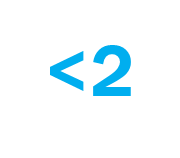 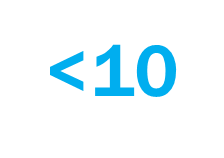 Химизация экономики
По всем ключевым показателям развития химпрома: доля в ВВП, удельный  выпуск продукции на одного работника, темпы роста объемов производства,  уровень удельного потребления Россия в разы отстает от мировых химических  держав. Так, по доле в ВВП Россия отстает от Китая более чем в пять раз. В Германии  уровень химизации в 4 раза, а удельное потребление химической продукции в  9 раз выше российского. Производительность труда в европейской химической промышленности  превышает все другие отрасли экономики кроме фармацевтики. 
Химизация (расширение областей применения химических продуктов и  технологий в деятельности человека) стала двигателем прогресса всей  мировой экономики, привела к её глобализации и устойчивому развитию.
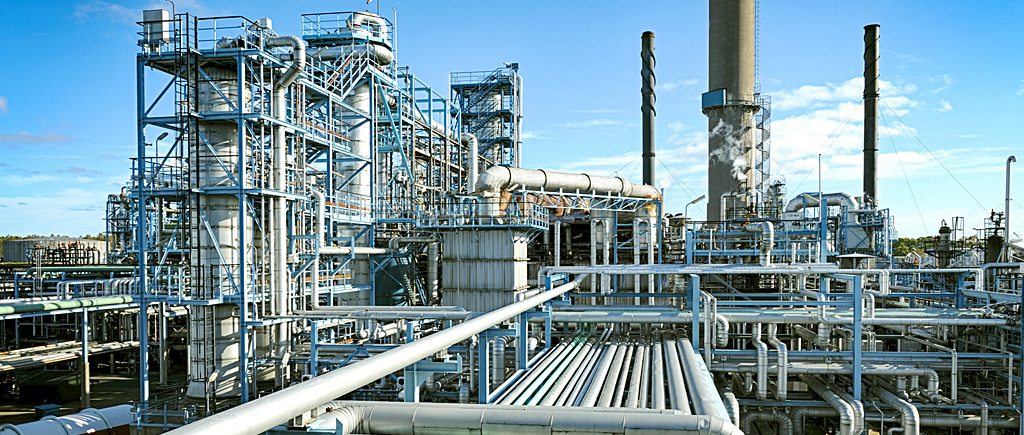 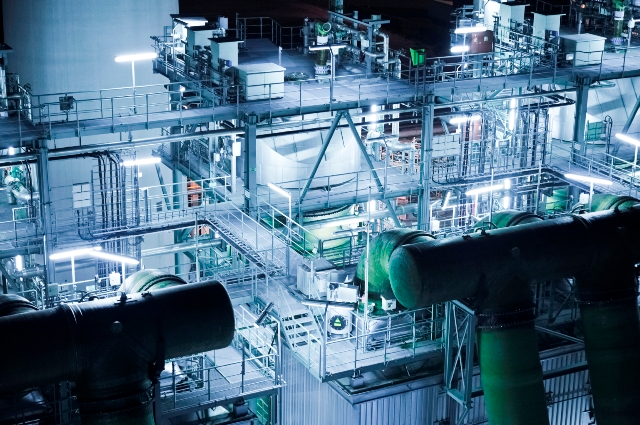 Российская нефтегазохимия характеризуется рядом проблем:
В части малотоннажной химии доля импортной продукции занимает до 90%
Дефицит базовых мощностей;
Технологическая отсталость и высокий износ основных фондов;
Предельный уровень загрузки мощностей по базовым видам продукции;
Неразвитость внутреннего рынка потребления;
Несовершенство нормативно-правовой базы в сфере технического регулирования нефтегазохимии;
Инфраструктурные ограничения, прежде всего, по транспортировке нефтегазохимического сырья;
Отсутствие эффекта масштаба по всей технологической цепочке от пиролиза до производства полимеров, широко применяемого в мировой практике;
Ограниченные возможности экспорта дополнительных объемов нефтегазохимического сырья на сопредельные рынки.
Товарная структура импорта химической и нефтехимической продукции
Тенденции в развитии мировой химической и нефтехимической промышленности к 2030 году
Объем выпуска продукции мирового химического комплекса составляет более  3,8 трлн долларов. Темпы роста химии опережают темпы развития мировой  экономики. Идет стремительный рост объемов инвестиций в создание новых и  модернизацию старых мощностей. 
Сохранение высоких темпов роста химической промышленности (до 7,8 трлн. $)
Среднегодовой темп роста химического комплекса 4,4%
Суммарный рост мирового химического комплекса на 28% превысит рост мирового ВВП
Снизится доля основной химической продукции в структуре химической промышленности( с 16% до 13%) в пользу продукции высоких переделов
Удельное потребление полимерной продукции на душу населения вырастет с 61$ до 128$
Вызовы, стоящие перед отечественным химическим комплексом:
Превалирование в экономике России экспортно-сырьевой модели над глубокой переработкой углеводородов,
Отсутствие единого государственного органа планирования и управления химкомплексом,
Диспаритет цен при взаимодействии сельхозпроизводства и промышленности,
Рост экспорта минудобрений при истощении российских почв,
Отсутствие программы химизации индустрии страны и ФЦП «Химия» как таковой,
Отсутствие программы кластеризации разобщенных химических производств,
Отсутствие программы развития Сибирского и Дальневосточного Федеральных округов на основе создания припортовых заводов,
Неспособность существующей системы управления химической отраслью отвечать вызовам времени,
Низкие затраты на науку в связи с низкими объемами инвестирования частного сектора,
Отсутствие программы стратегического развития химии до 2030 года в связи с фундаментальными ошибками стратегии SPG.
Таким образом,
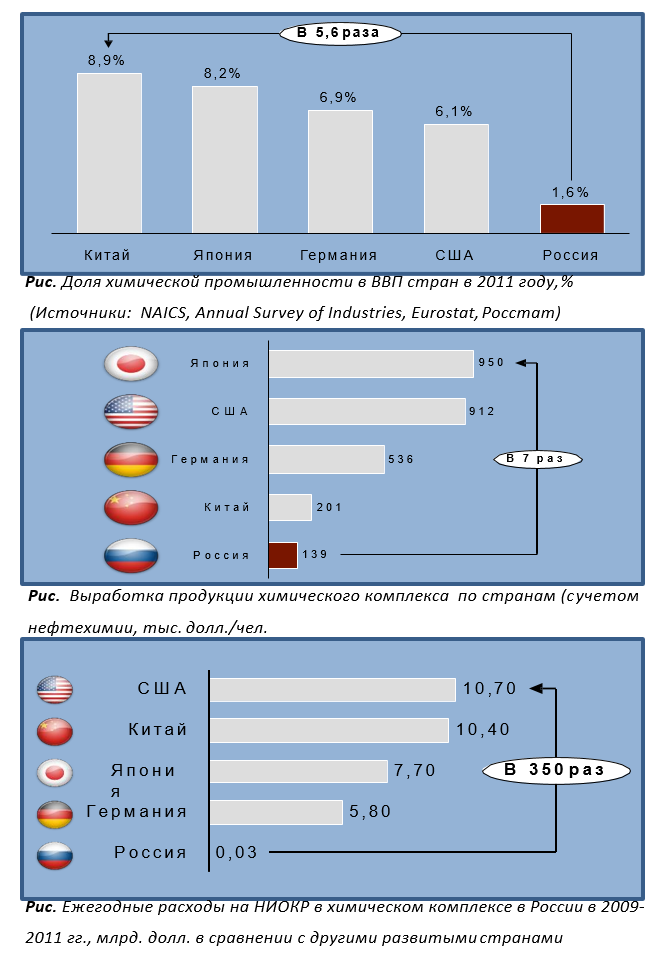 По уровню химизации Россия занимает одно из последних мест;
Несмотря на доступность базовых видов сырья, необходимых для производства пластмасс, по их производству Россия входит лишь во второй десяток производителей;
По производительности труда химическая промышленность России существенно отстает от мировых лидеров;
Наибольшую долю в выпуске продукции химического комплекса России составляют низкотехнологичные сегменты, в частности, сегмент минеральных удобрений;
В международной торговле Россия удовлетворяет спрос на продукцию низких переделов;

Россия за период 2009-2011 
выделила в 350 раз меньше 
на НИОКР в химическом 
комплексе, чем США.
Цели для химической и нефтегазовой промышленности:
Высокие переделы сырья
Кластеризация разобщенных химических предприятий
Химизация Российской экономики
Устойчивое развитие
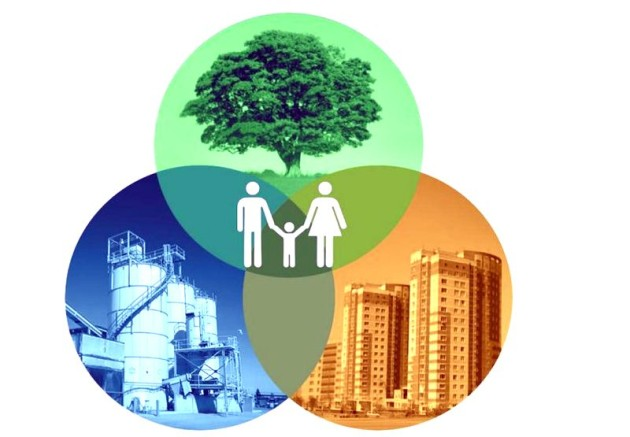 Устойчивое развитие -
— это процесс экономических и социальных изменений, при котором эксплуатация природных ресурсов, направление инвестиций, ориентация научно-технического развития, развитие личности и институциональные изменения согласованы друг с другом и укрепляют нынешний и будущий потенциал для удовлетворения человеческих потребностей и устремлений. 
Иными словами, это системное единство живой природы, экономики и человека.
Компоненты устойчивого развития
Химический комплекс характеризуется высокими темпами роста, опережающими развитие мировой экономики, и одним из самых высоких показателей производительности труда. Также отрасль характеризуется высокой капиталоёмкостью и является одной из наиболее наукоёмких и инновационных отраслей.
Развитие личности
Компоненты устойчивого развития
Необходим властный орган, отвечающий за реализацию программы химической промышленности. Минэнерго и Минпромторг не обеспечивают сейчас взаимоувязки разрабатываемых планов развития подведомственных им секторов химии. Имеет место несогласованность действий министерств, регулирующих химический комплекс.
Компоненты устойчивого развития
Новые производства отличаются значительным масштабом и эффективным расположением с точки зрения транспортно-логистических потоков, а также использованием современных ресурсосберегающих технологий. Производство продукции  высоких переделов требует значительных инвестиций в фундаментальные и прикладные научные исследования.
В последнее время Китай сократил отставание от мировых лидеров по объему инвестиций в инновации и стал одной из ведущих стран по числу зарегистрированных патентов в год, в основном, за счёт строительства большого количества научно-исследовательских центров с участием крупнейших международных химических корпораций. Для развитых стран ключевым фактором, определяющим конкурентоспособность химического комплекса является развитие инновационного потенциала.
В целом, инновационная активность в химическом комплексе пока не велика. Однако, несмотря на имеющиеся проблемы, в отрасли сохранились предпосылки и потенциальные возможности для формирования инновационной модели устойчивого развития. В их числе:
Значительные ресурсы углеводородного и минерального сырья,
Наличие определенного кадрового потенциала и сохранившегося сектора фундаментальной науки,
Система государственных научных центров,
Научные организации и корпоративная наука,
Наличие отдельных базовых элементов инновационной структуры.
Также стоит отметить, что инновации тесно связаны с кластеризацией, т.к. одним из преимуществ кластерной организации как раз и является высокая восприимчивость к инновациям.
Компоненты устойчивого развития
На примере сегмента минеральных удобрений можно проследить высокую эффективность химической отрасли. За 10 лет рентабельность минеральных удобрений составила 10-27%. По статистике, 1 рубль, затраченный на удобрения, приносит экономический эффект в растениеводстве, равный 3 рублям и 5-6 рублям в животноводстве.
Высокие переделы сырья, пример изменения доходов
Повысить уровень химизации экономики России до уровня США и уровня химизации сельско-хозяйственного производства до уровня, достигнутого в СССР в середине 80-х годов 20-го века можно только построив новейшие предприятия и перенаправив поток удобрений на внутренний рынок. При этом обеспечение страны высококачественным отечественным продовольствием взамен импортного с одновременным созданием высокопроизводительных рабочих мест будет следствием достижений целей, установленных ранее.
Государство обязано оказать финансовую поддержку химической отрасли, чтобы вывести ее из тупика и обеспечить продовольственную безопасность страны.
По предварительным расчетам, на реализацию стратегии потребуется около 60 млрд $. Примем следующее распределение затрат на ее реализацию по источникам финансирования:
50% финансирует бизнес
50% финансирует государство, из них:
Из ФНБ – 30%
Из РВФ – 30%
Из Фонда развития Дальнего Востока – 40%

При этом, механизм финансирования может быть осуществлен через добавление функции химизации РОСНЕФТЕГАЗУ.
Высокие переделы сырья, изменение цены, %
используются для изготовления капрона, пластмасс и пр.
используются для изготовления каучука, для автопрома и техники
используются для бытовой техники, мебели
готовый каучук, полиэтилен, капрон
шины, резины, пластмассы, ткани, волокна
Технологические цепочки продуктов нефтепереработки
Источник: Институт современного развития
Технологические цепочки продуктов газохимии.
Источник: Институт современного развития
Высокие переделы сырья
Институциональное развитие должно обеспечить:
Создание ФЦП «Химия»;
Развитие инфраструктуры и создание кластеров, особенно на территории ДВФО как приоритетного региона развития России в XXI веке;
Развитие внутреннего спроса и стимулирование экспорта за счет развития отраслей-потребителей продукции нефтегазохимии, предоставление экспортного финансирования, таможенное регулирование для защиты внутреннего производства и поддержки экспорта;
Модернизацию отрасли при содействии государства – закрытие затратных и технологически отсталых предприятий или их перепрофилирование на выпуск востребованных рынком продуктов;
Оказание прямой и косвенной финансовой поддержки;
Применение дополнительных административных мер, направленных на снижение затрат, связанных с бюрократическими процедурами;
Изменение стандартов, регламентов и технических условий под российских производителей.
Спасибо за внимание!